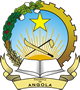 rePÚBLICA DE ANGOLAGOVERNO PROVINCIAL DE MALANJEDIRECÇÃO PROVINCIAL DE ENERGIA E ÁGUAS
BALANÇO DO SECTOR DE ÁGUAS NA PROVÍNCIA DE MALANJE

5º CONSELHO CONSULTIVO DO MINEA
30 e 31 de Julho de 2015

Por: Jacinto Caculo
        Director Provincial
INTRODUÇÃO
Apesar de potencialmente rica em recursos hídricos, a situação de abastecimento de água potável no meio urbano, suburbano e rural da Província de Malanje ainda não é o desejado.
Durante o periodo em balanço (2014/2015), foram concretizadas várias acções na Província de Malanje, no âmbito do Plano de Acção do Governo Provincial e de  iniciativa central do MINEA, inseridas no seu Plano Desenvolvimento do Sector da Energia e Águas  2013-2017, que resultaram no acesso à água potável, com fiabilidade, regularidade e segurança a mais de 41.477 habitantes, conforme balanço que seguidamente passamos a apresentar:
1. CARACTERIZAÇÃO DO NÍVEL DE ACESSO À ÁGUA NA PROVÍNCIA
2. BALANÇO DAS PRINCIPAIS ACÇÕES REALIZADAS – 2014/2015
BENEFICIAÇÃO E REQUALIFICAÇÃO DA ESTAÇÃO DE CAPTAÇÃO E TRATAMENTO DE ÁGUA DA GUINÉ.
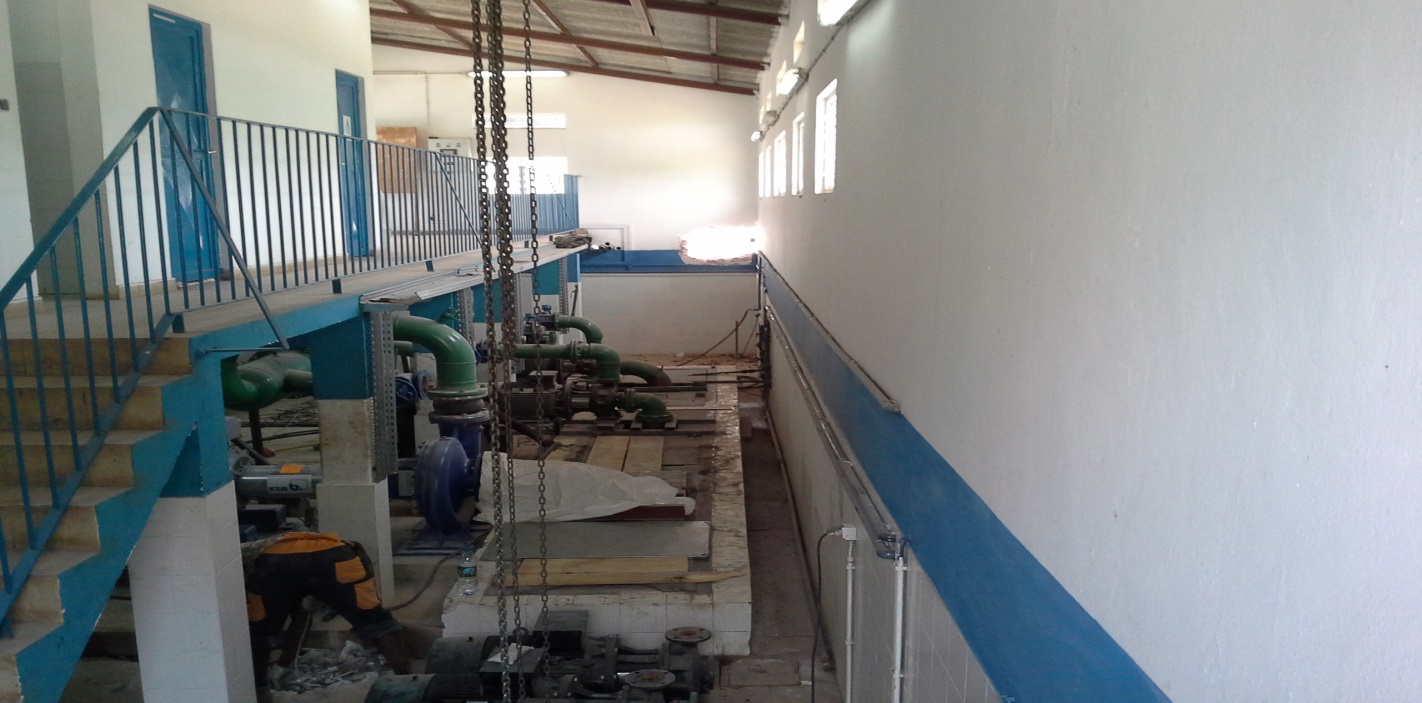 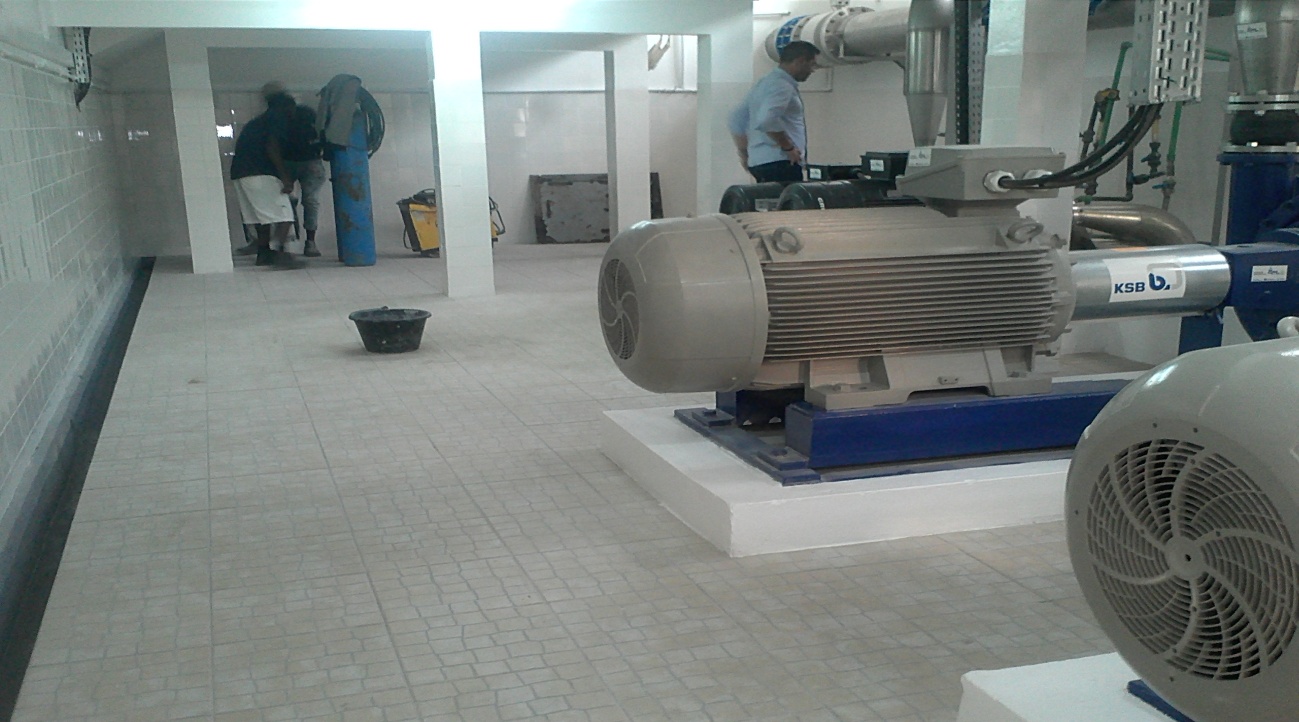 \
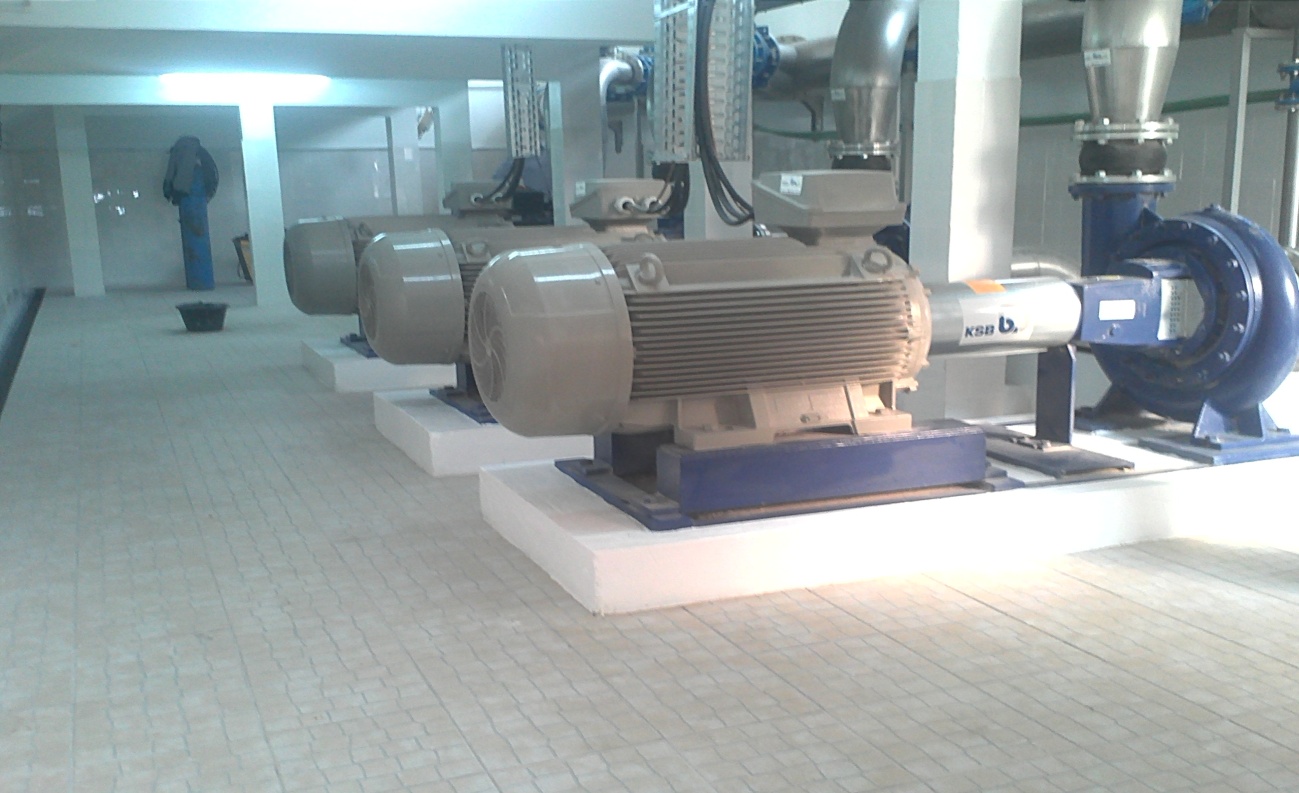 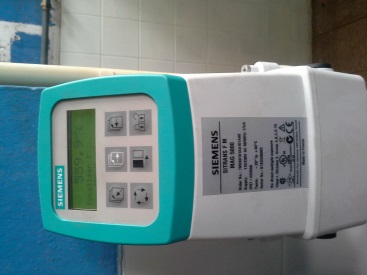 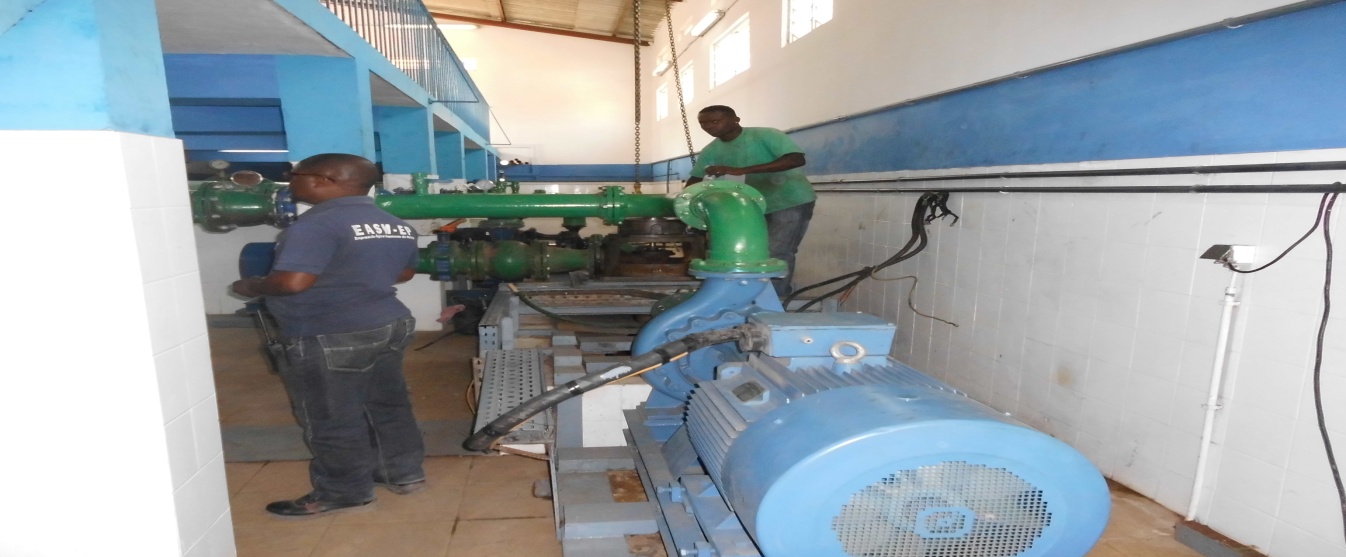 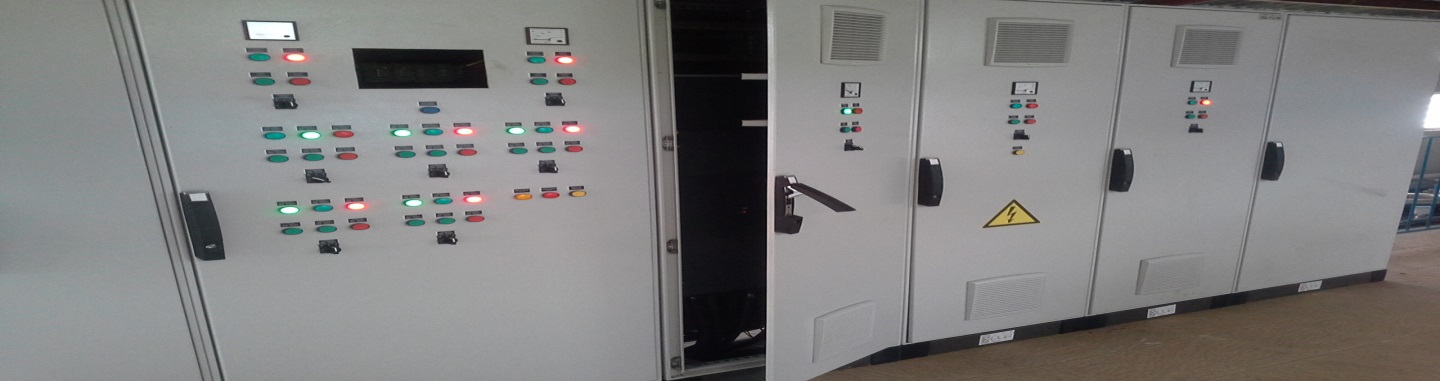 FEV.2015 – IDENTIFICADA A NECESSIDADE DE DESOBSTRUÇÃO/DESASSOREAMENTO DO CANAL DA NASCENTE DA GUINÉ
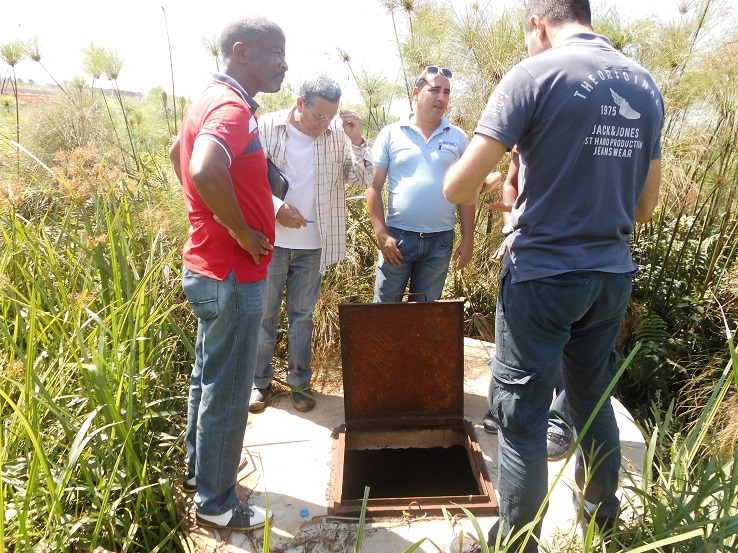 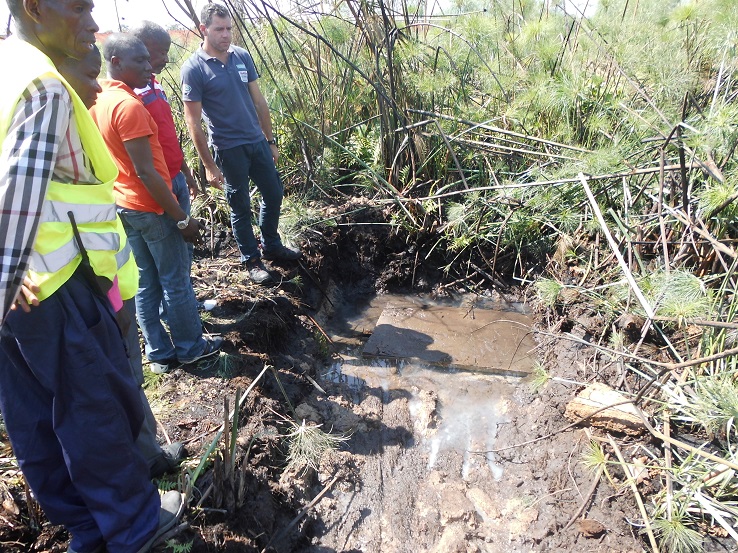 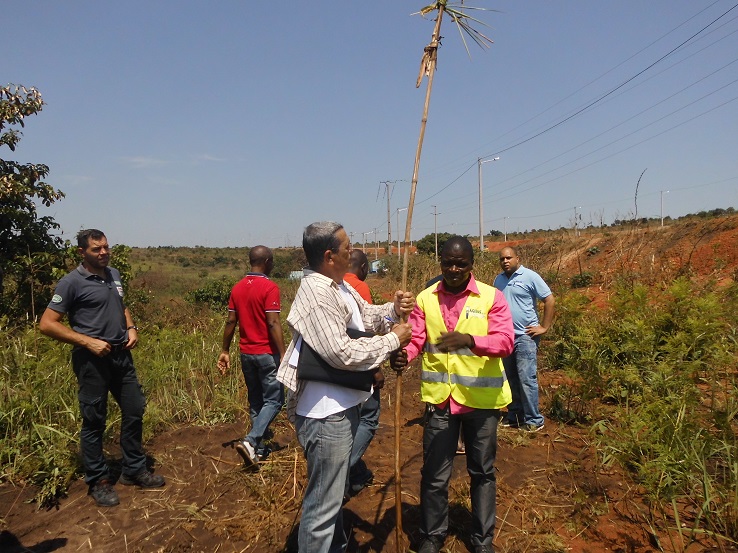 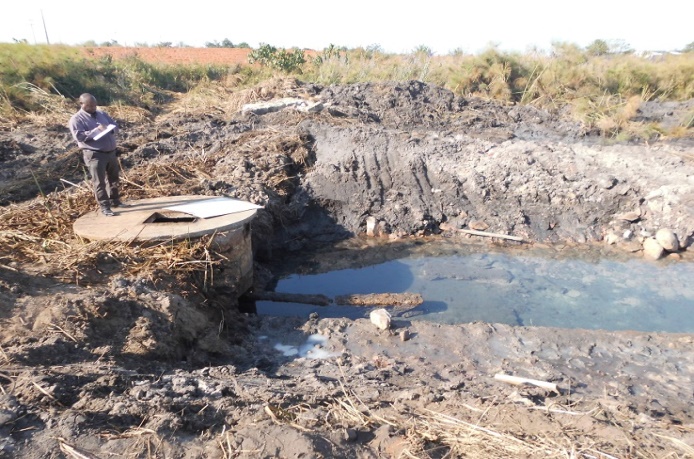 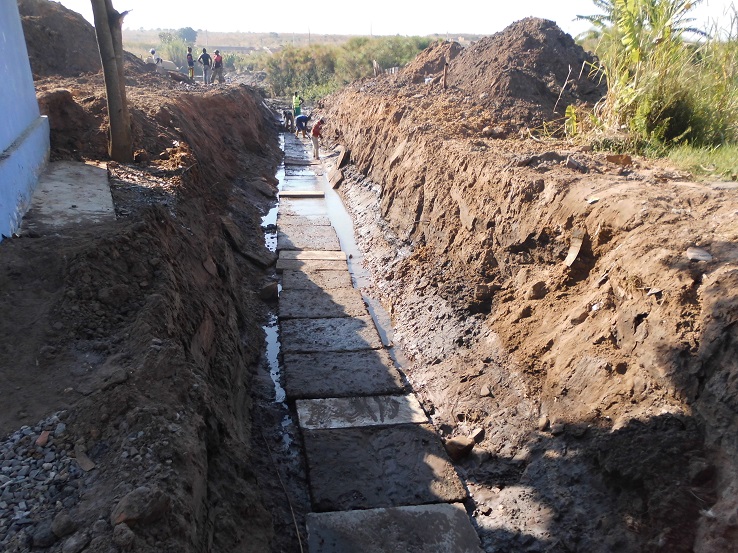 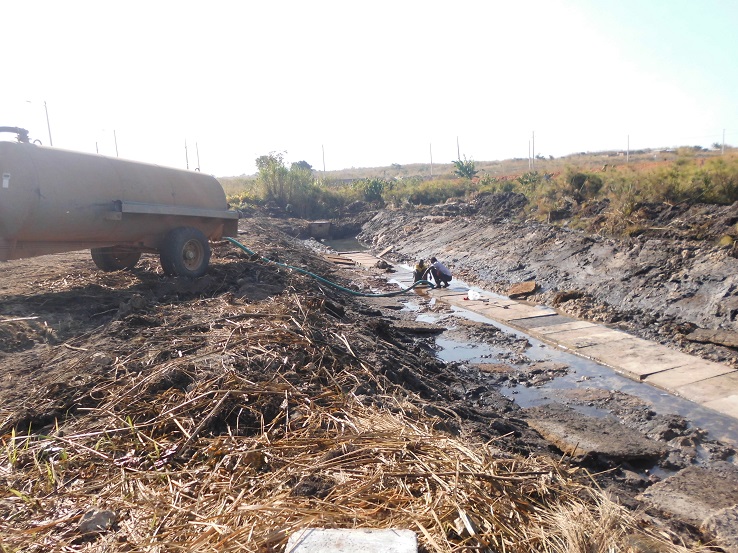 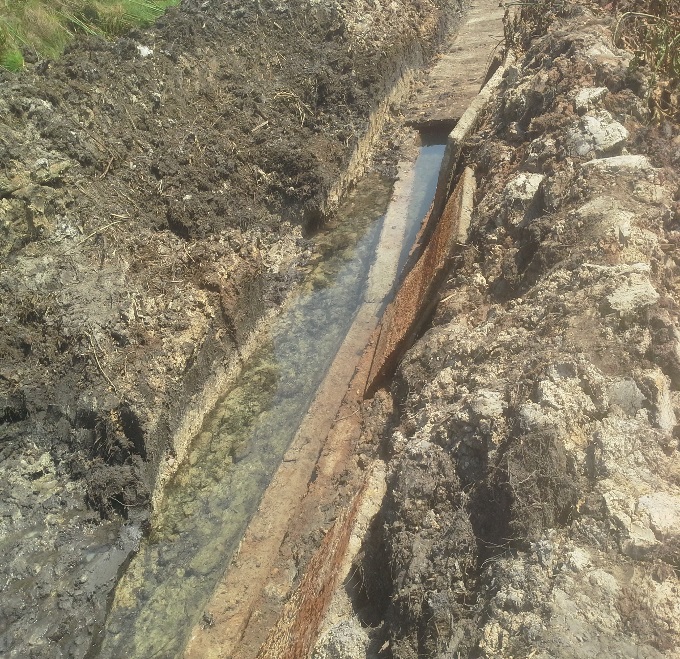 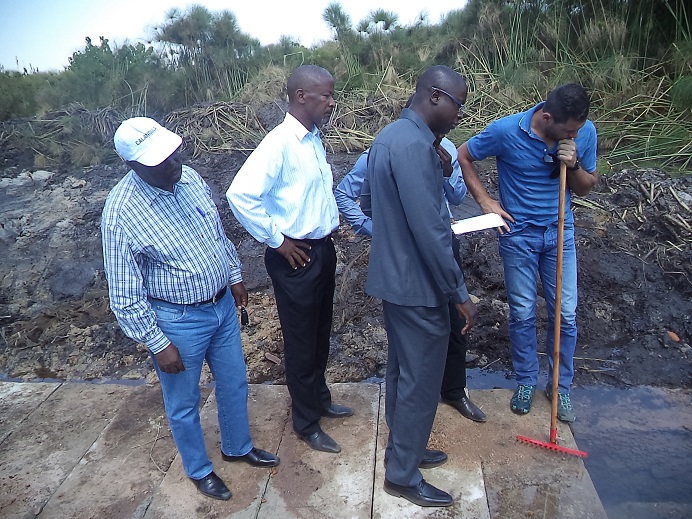 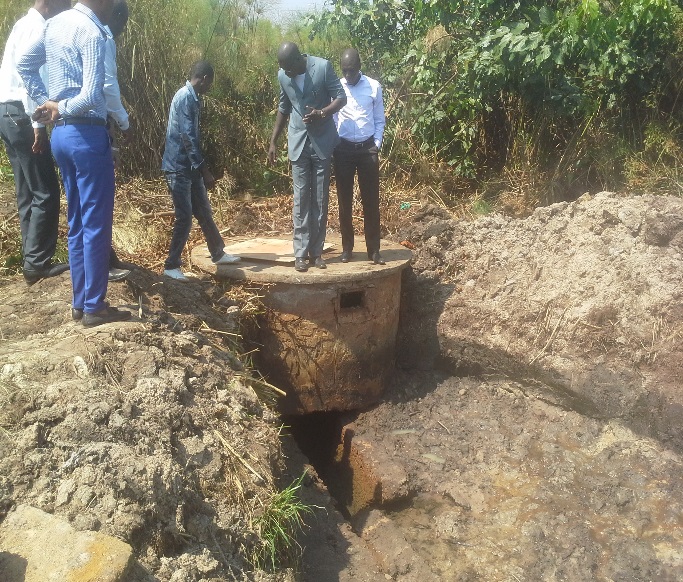 JUNHO/JULHO 2015 – ALTERAÇÃO DO ESCOPO PARA CONSTRUÇÃO DE UM NOVO CANAL DA NASCENTE DE ÁGUA
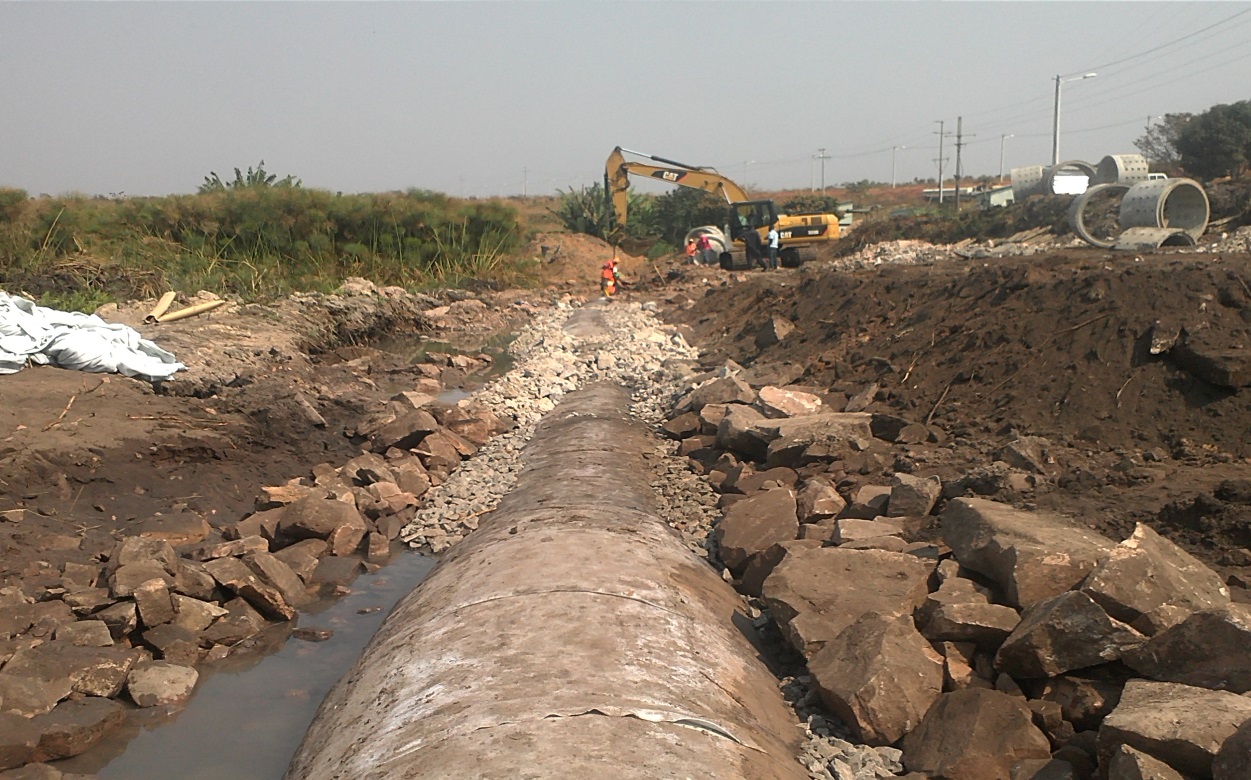 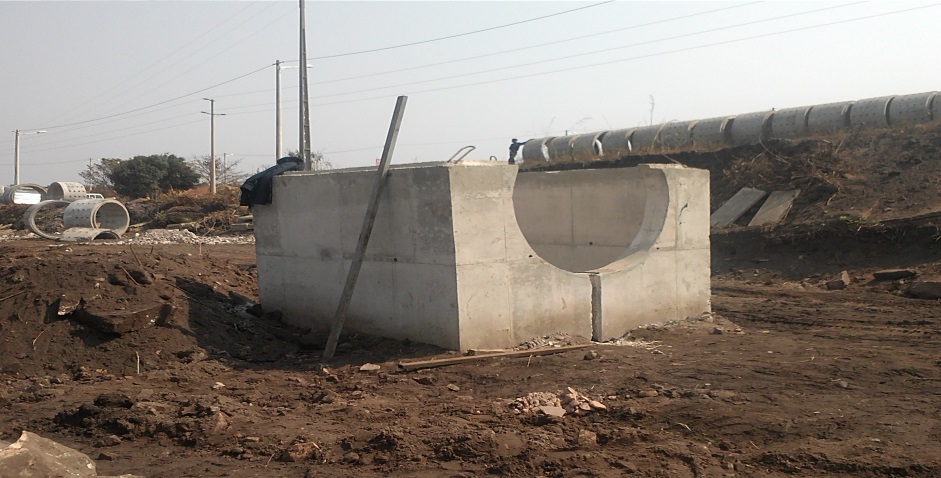 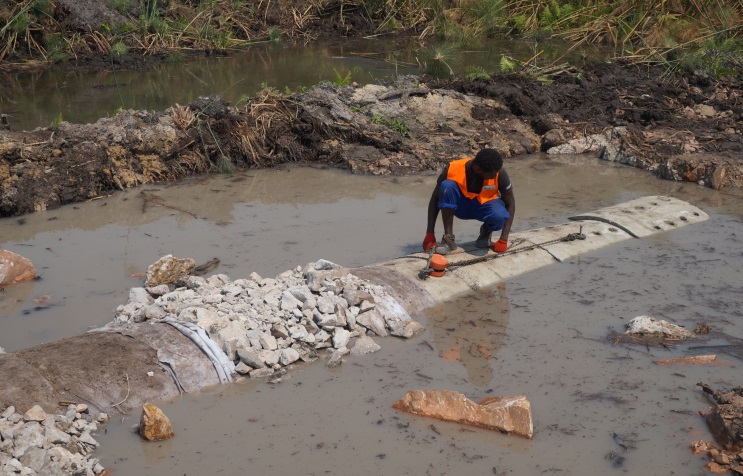 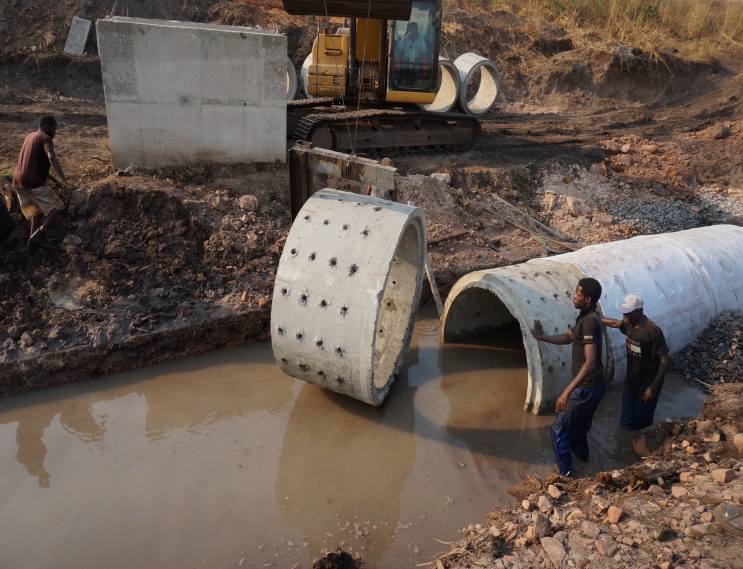 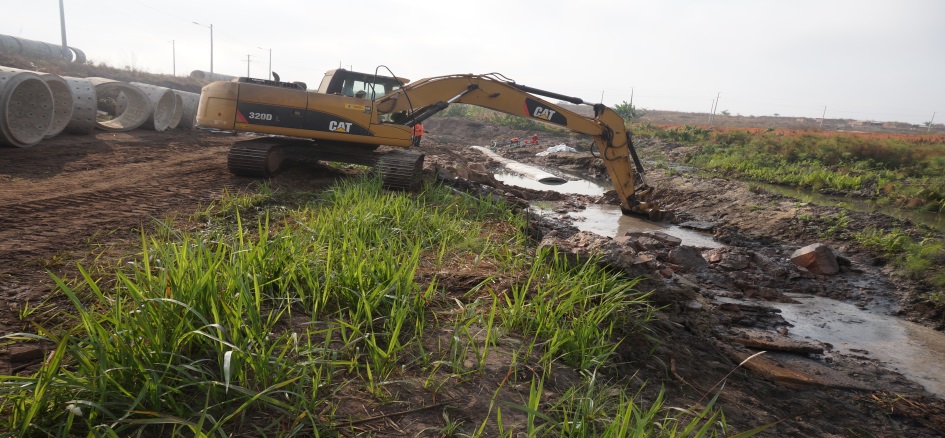 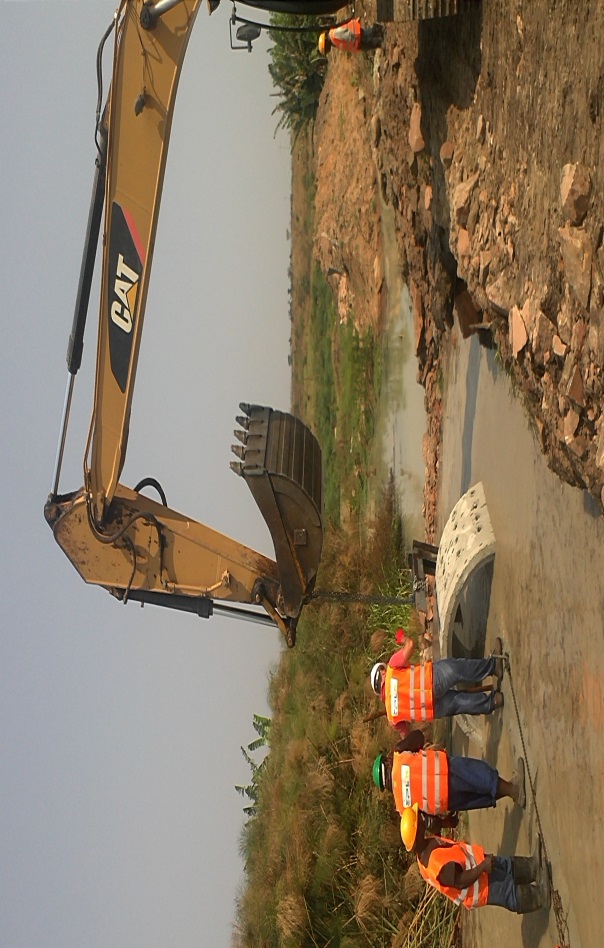 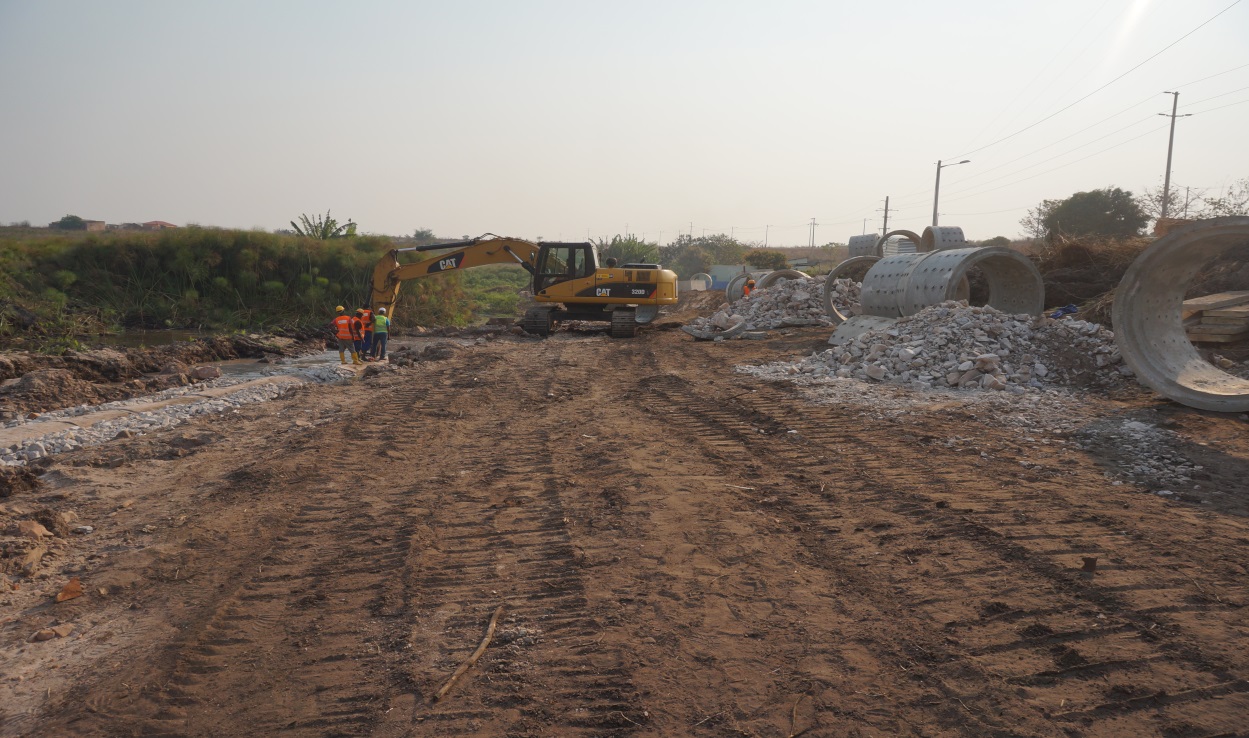 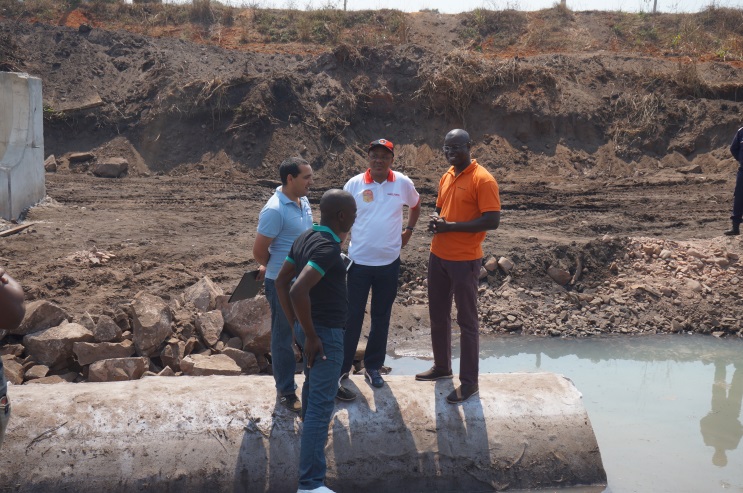 3. INDICADORES DE OPERACIONALIDADE DO SISTEMA DE ABASTECIMENTO DE ÁGUA DA CIDADE CAPITAL
4. BALANÇO DA IMPLEMENTAÇÃO DO PAT 2014/2015
PROGRAMA ÁGUA PARA TODOS – JANEIRO À MARÇO 2015
Inauguração do Pequeno Sistema de Água do Mussolo – 03.02.2015
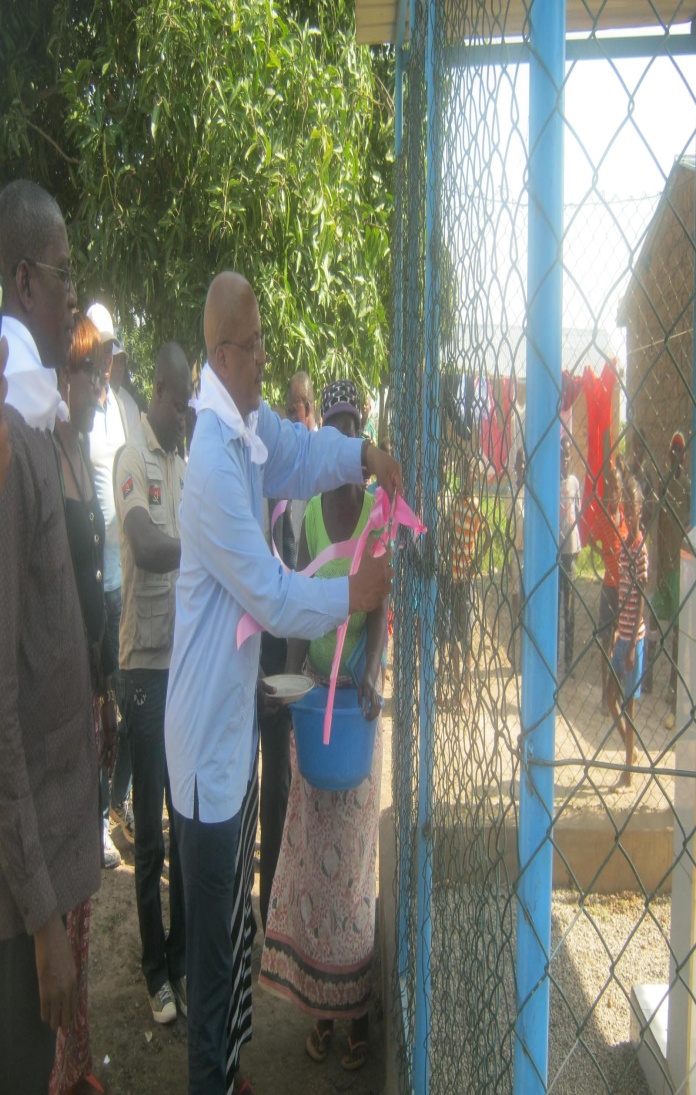 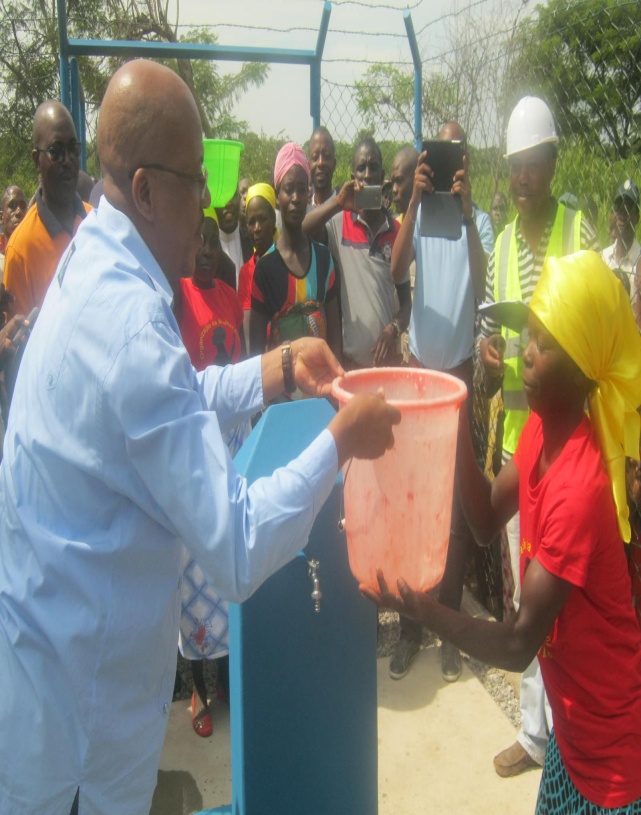 Inauguração do Pequeno Sistema de Água do Dombo Wazanga – 03.02.2015
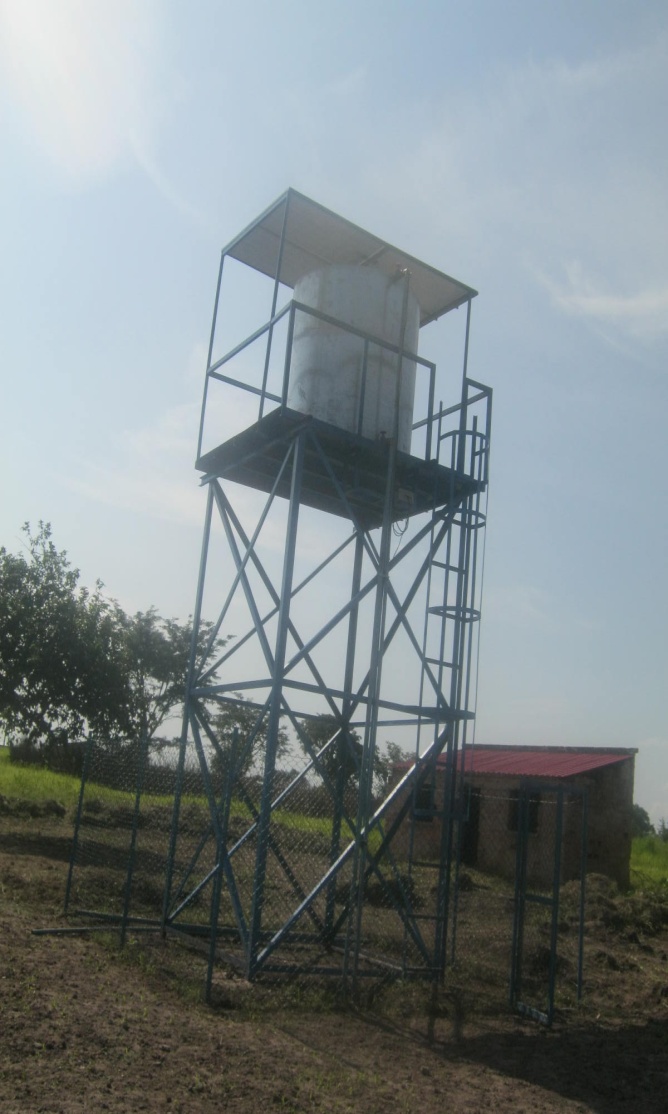 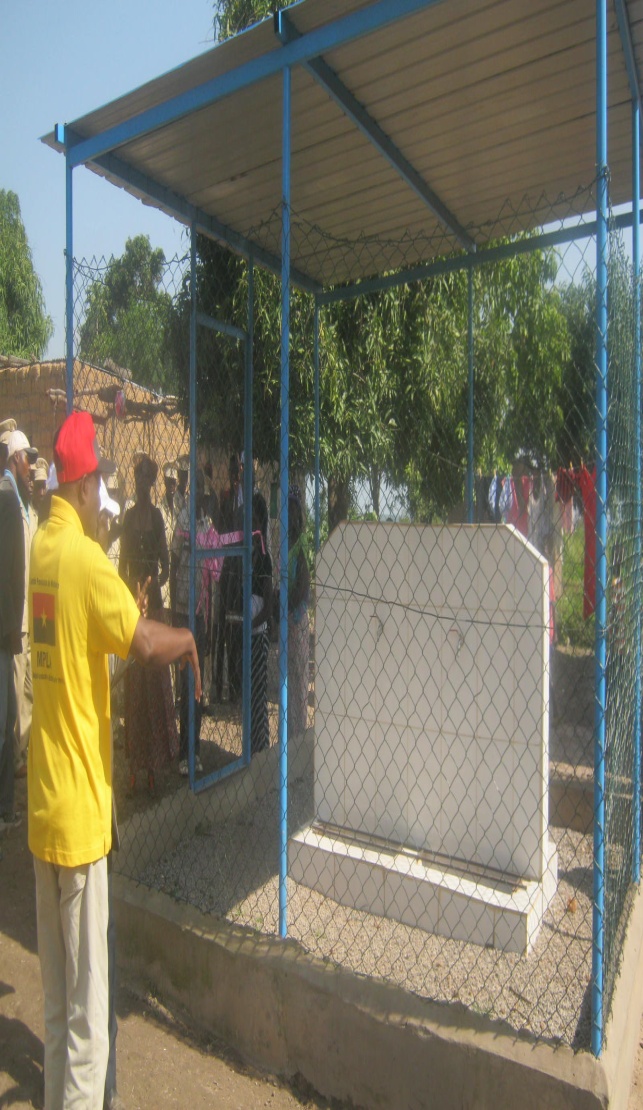 Inauguração do Pequeno Sistema de Água De caxinga – 21.03.2015
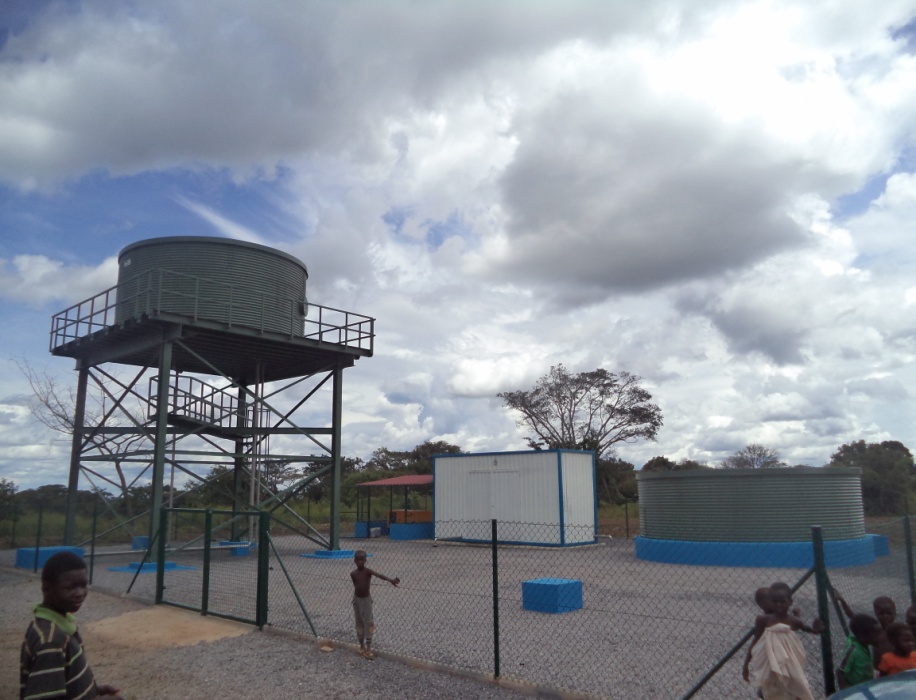 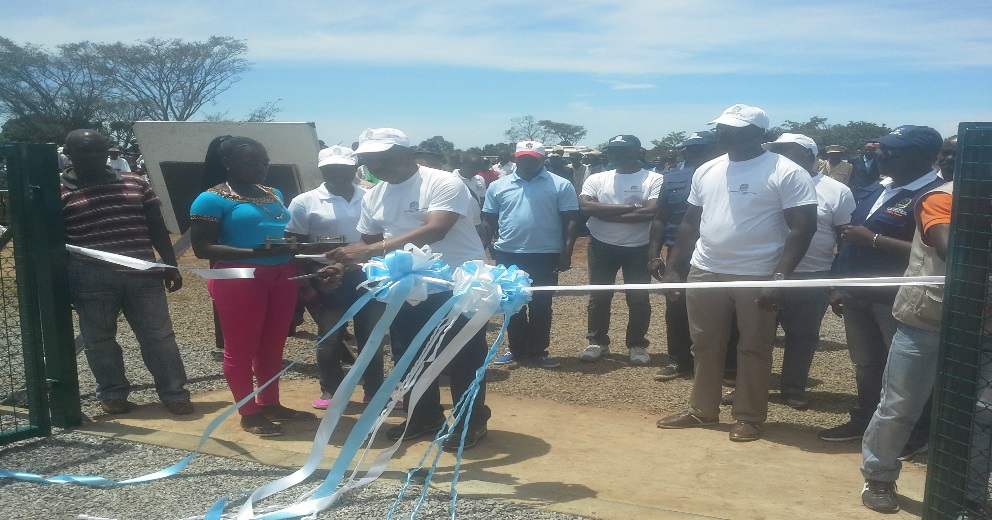 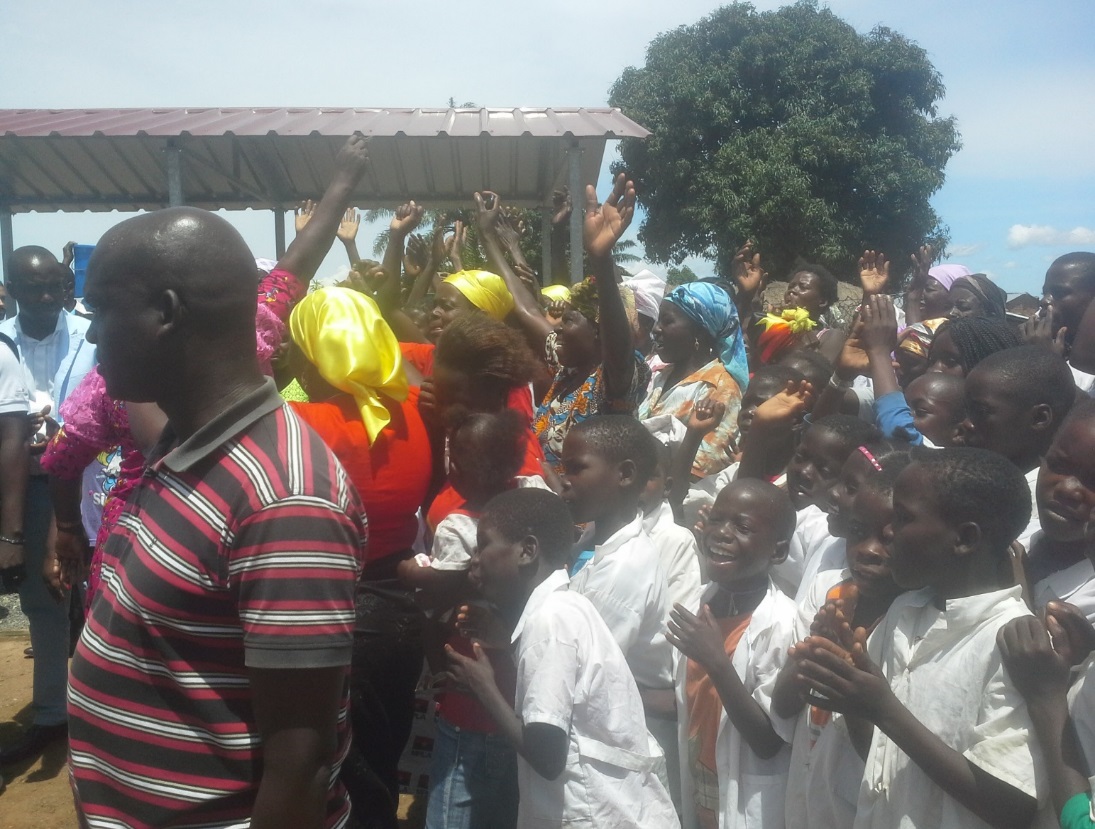 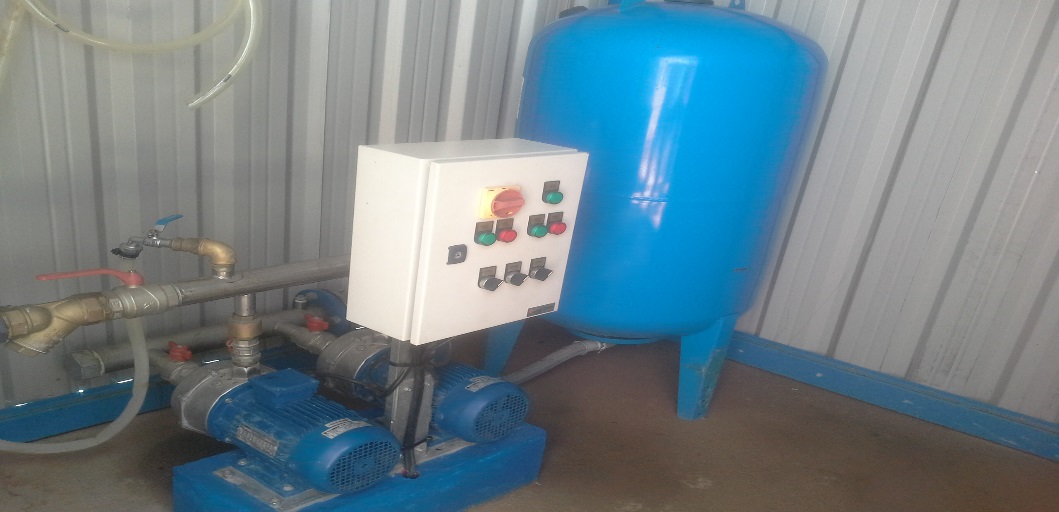 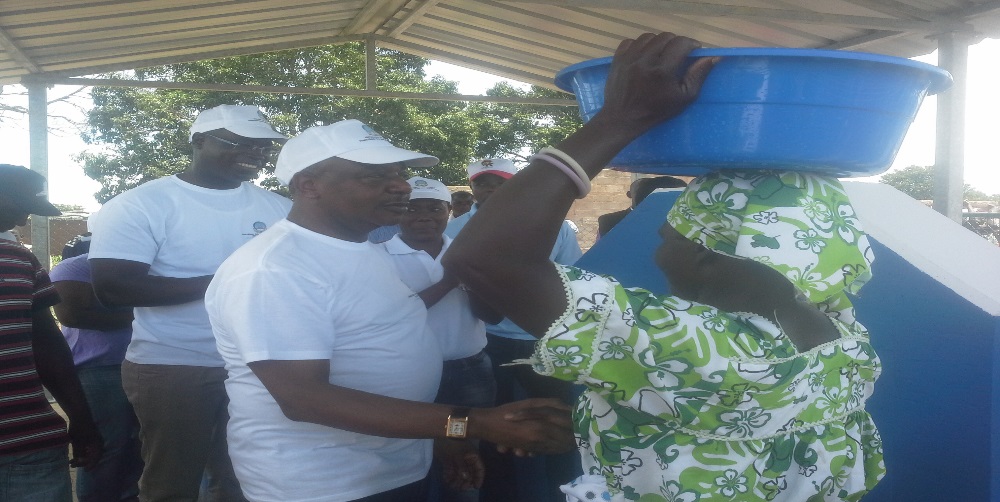 5. INVENTÁRIO DOS SISTEMAS DE ABASTECIMENTO DE ÁGUA NA PROVÍNCIA
6. IMPLEMENTAÇÃO DO MOGECA E BASE DE  DADOS DA QUALIDADE DA ÁGUA

MOGECA: Tem sido implementado pela Área de Mobilização Social da DPEAM, e com receptividade nas Comunidades. A Sua actividade principal é a formação e capacitação dos Grupos de Água e Saneamento para garantir a sustentabilidade das infra-estruturas operativa.
Durante o ano de 2014:
Formados e capacitados 288 Grupos de Água e Saneamento (GAS) nos Municípios de Malanje e Cacuso (Lombe) com a participacao dos lideres comunitarios (Regedores Sobas e Seculos).
Realizado um workshop no dia 16 de Dezembro para os 14 administradores Municipais sobre o Modelo de Gestão Comunitário de Água (MoGeCa), incluindo a formação e capacitação de 17 técnicos ligados ao Sector de Energia e Águas no Municípios, no ambito da assistência técnica da DNA/MINEA
Foram realizadas durante o Iº Semestre de 2015 as seguintes acções:
Grupos de Água e Saneamento Formados e capacitados nas Comunidades: 28;
Grupos de Agua e Saneamento revitalizados 14.
 
BASE DE DADOS: Procede a gestão dos dados em toda a extensão da Província, com a inserção dos sistemas de água novos concluídos, valida os dados das Administrações Municipais e outros afins. Esta tarefa esta sob responsabilidade de 1 Administrador, auxiliado pelo 1 Consultor de Nacionalidade Cubana, 1 Operador e Supervisionado pelo Director Provincial e Chefe de Departamento de Águas.
 
CONTROLO DE QUALIDADE DE ÁGUA: Esta actividade é desenvolvida pela EASM-EP, gestora do sistema de água urbana, através do seu Laboratório que regularmente realiza testes e análise da água nos seguintes parâmetros: Aspectos da água, cheiro, sabor, temperatura, turvação, condutividade, cloro livre e total, PH, e Coliformes Fecais sendo os pontos de colheita e amostragem pré-definidos como:
Central de Bombagem e Captação; 
Reservatório de distribuição;
Rede de distribuição pontos de entrega como: Hospital Provincial e Municipal, Unidades Hoteleiras e Similares incluindo os domicílios. 
Sistemas de águas em alguns Municípios Comunas Aldeias.
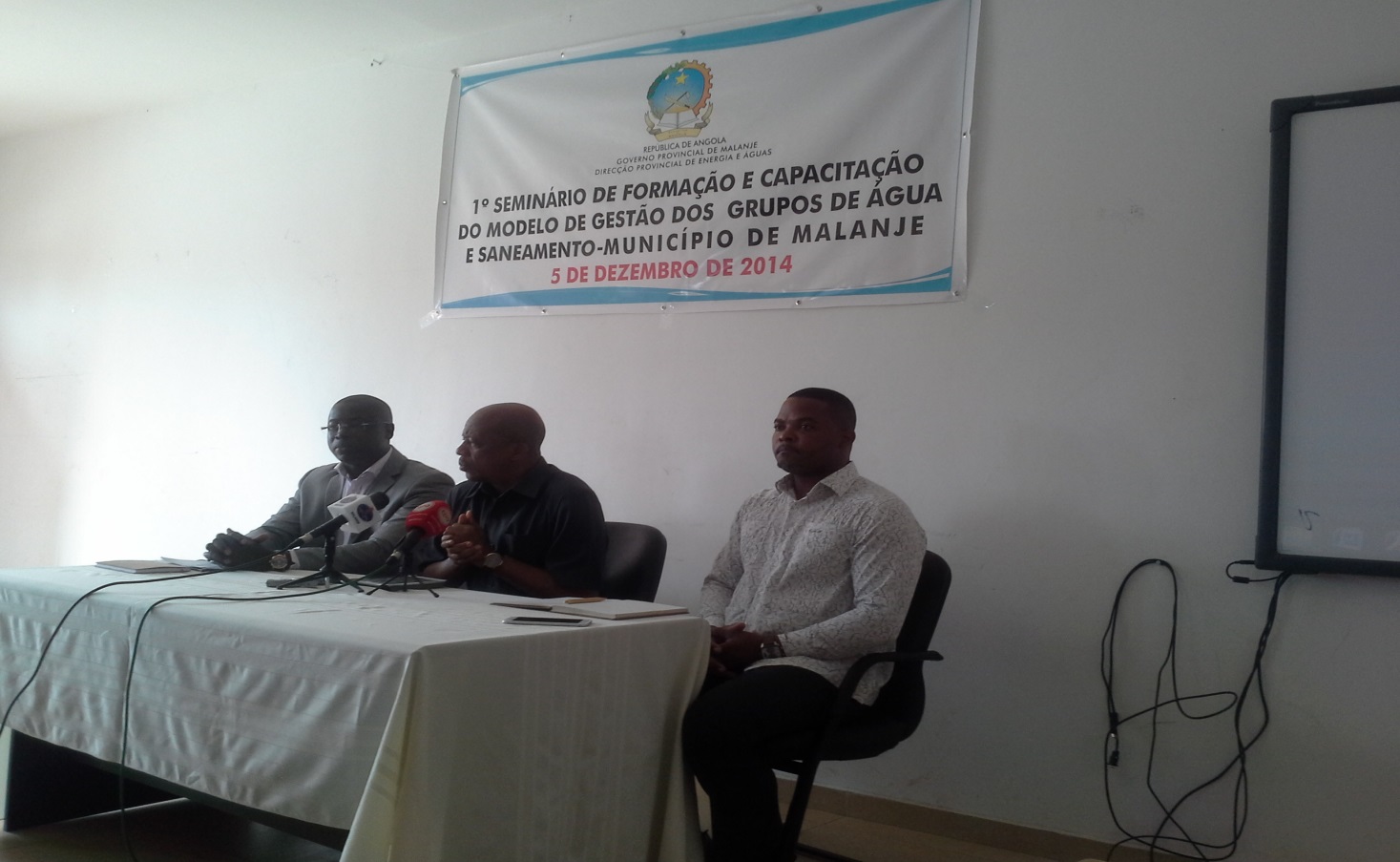 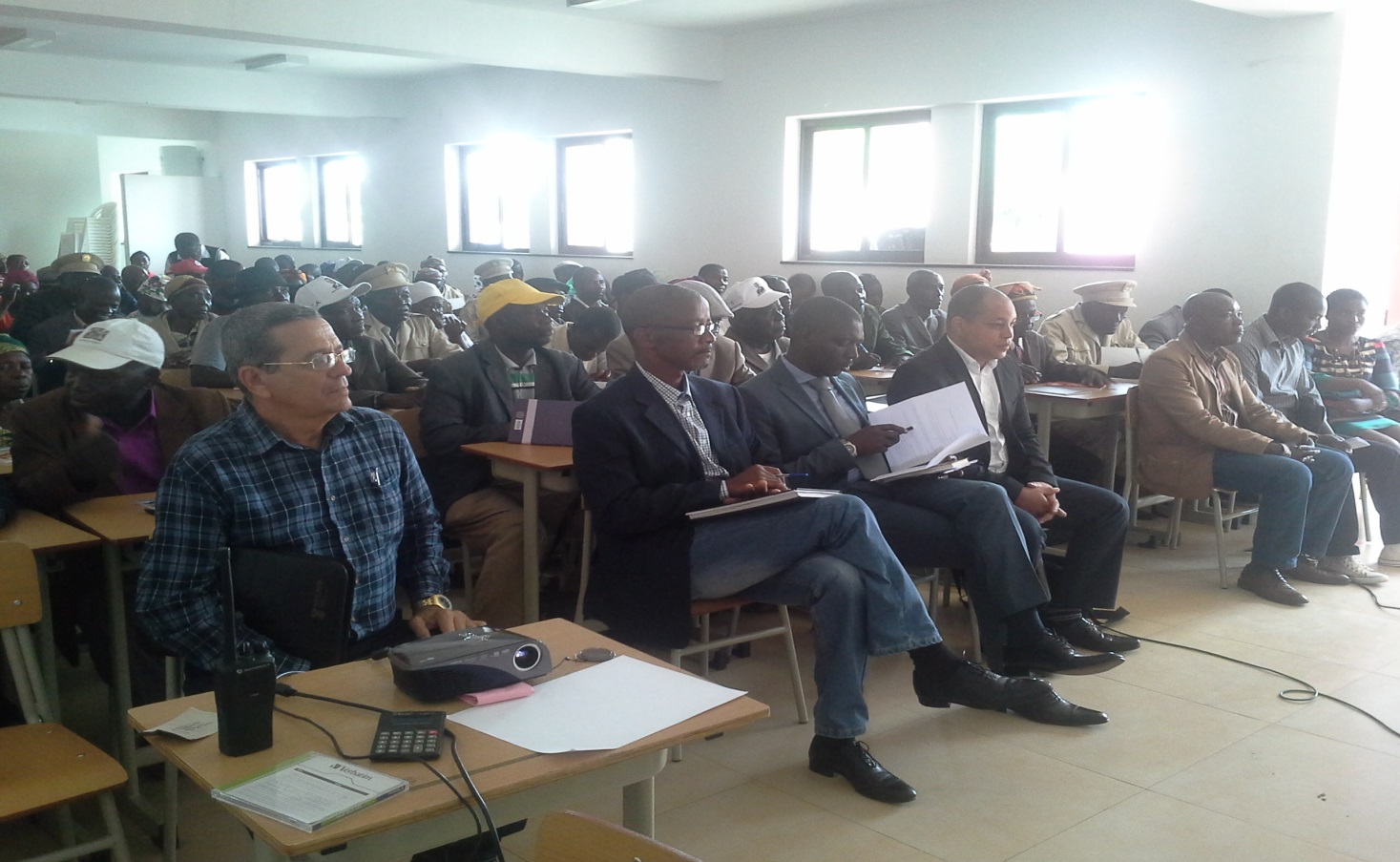 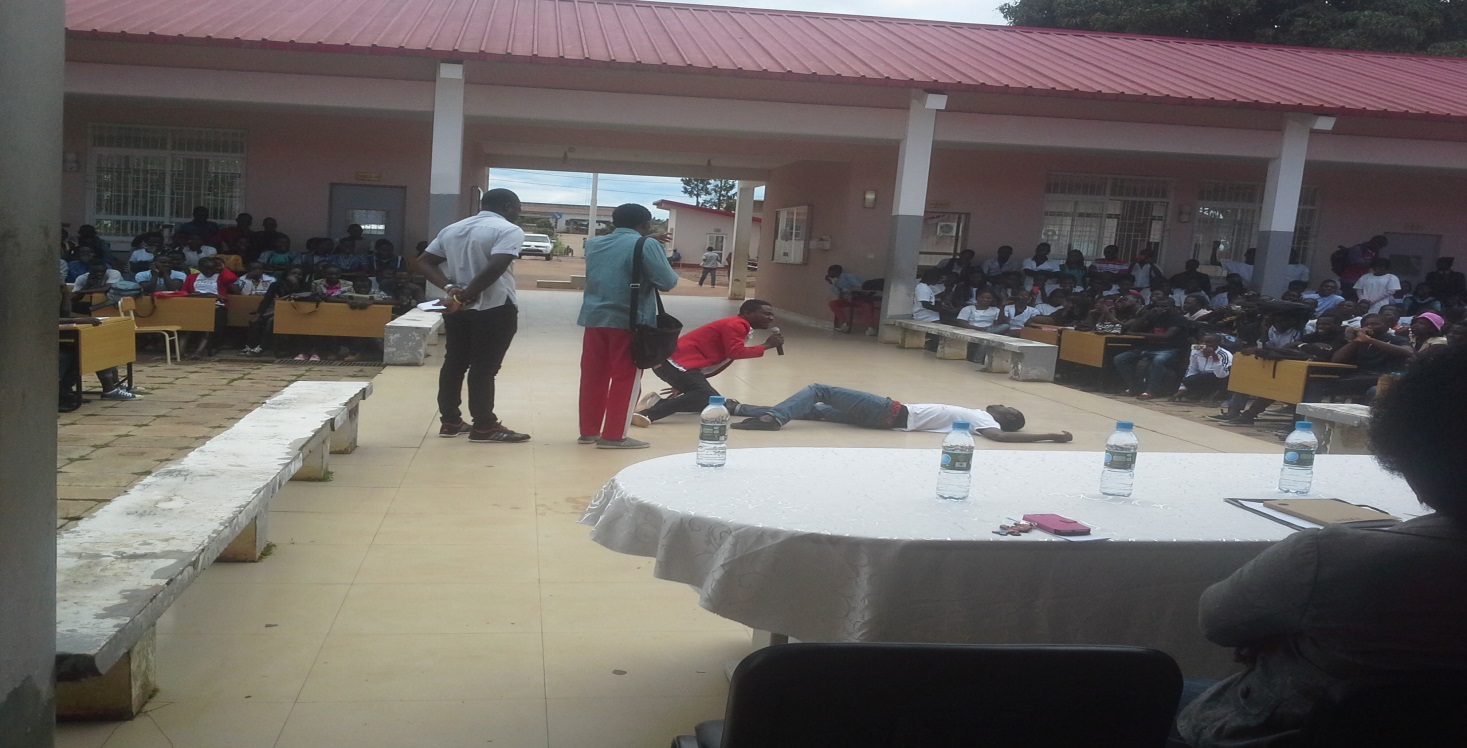 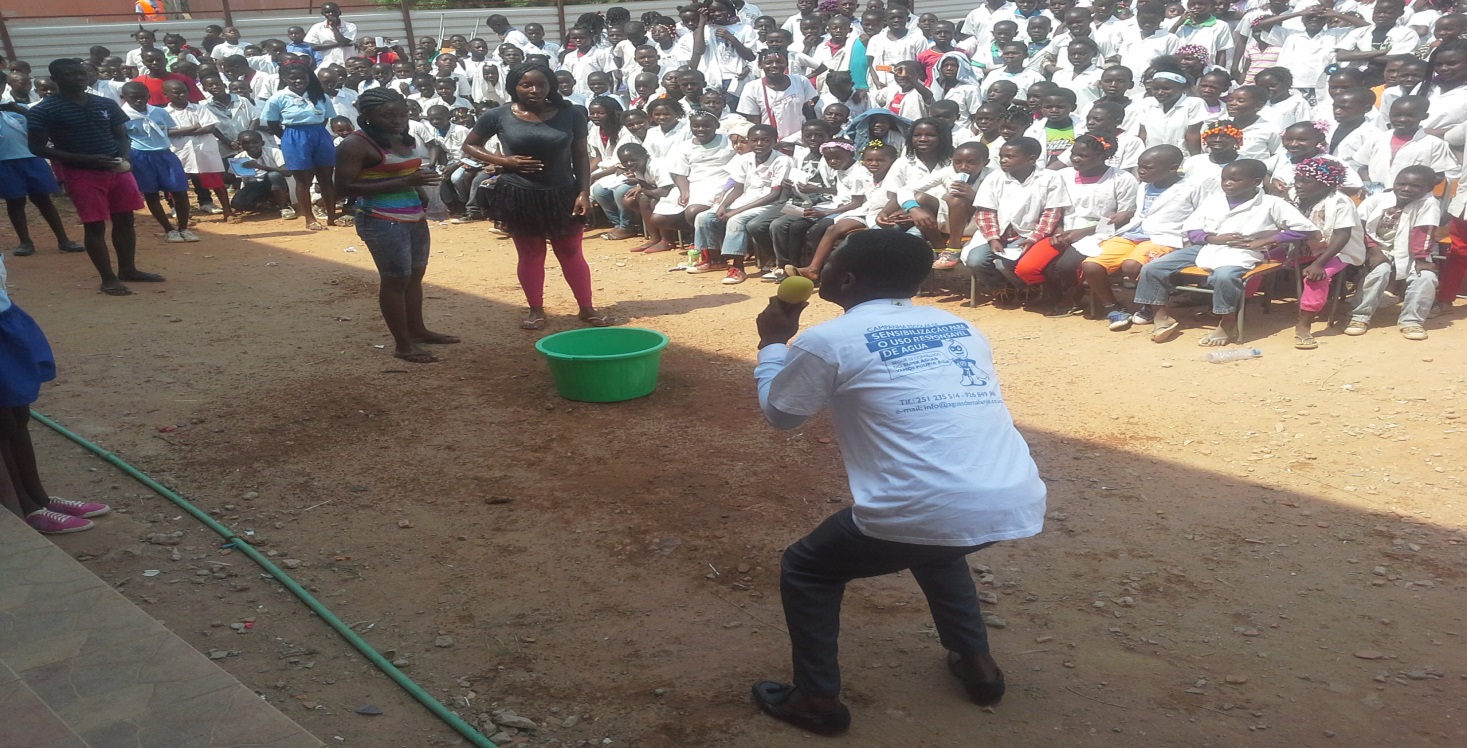 7. CARACTERIZAÇÃO ESTATÍSTICA DOS RECURSOS HUMANOS AFECTOS AO SERVIÇO DE ABASTECIMENTO DE ÁGUA NA PROVÍNCIA
9. PRINCIPAIS CONSTRANGIMENTOS
Falta de capacidade técnica e protagonismo nas Administrações Municipais para o devido acompanhamento e supervisão das obras do PAT Local;
Deficiente fiscalização das obras no Programa Água Para Todos;
Morosidade de alguns Empreiteiros na concepção e construção de obras o que revela a falta de idoneidade técnica;
Deficiente gestão, operação e manutenção das infra-estruturas de Sistemas de Abastecimento de Águas concluídos nos Municípios, Comunas e aldeias a disposição da população;
Fraca participação das Comunidades nas acções de manutenção das infra-estruturas de abastecimento de água a sua disposição;
Falta de peças e sobressalentes para a reparação e manutenção das bombas manuais padrão, implantadas na Província; 
Reduzido número de técnicos de especialidade no Sector de Águas a nível Provincial e Municipal;
Morosidade na transferência de recursos financeiros nas unidades orçamentais para os projectos de água, associado a dependência de orçamento dos grandes projectos
Sub-avaliação do Desempenho do PAT na Província por parte da CTCPAT (Consultor) – Classificação incorrecta
10. PROJECTOS/ACTIVIDADES EM PERSPECTIVAS

Reabilitação do Sistema de Abastecimento de Água da Cidade de Malanje
O projecto inclui a construção de 1 reservatório de água de 9000m³, no actual Centro de Distribuição de água e melhorias nao Sistema de Abastecimento da Cidade . 
Reforço do Sistema de Abastecimento de Água da Cidade de Malanje (1ª fase) – Nova ECTA a partir do Rio Cuije
Este projecto prevê a construção de uma nova Estação de Captação e Tratamento de Água a partir do rio Cuije, a cerca de 15km a Leste da cidade de Malanje, e incluirá a construção de 3 Centros de Distribuição de água nas Zonas da Catepa, Vanvuala e Carreira de Tiro, junto a futura Centralidade de Malanje.

Plano de Monitorização da Qualidade da Água na Província de Malanje
PROGRAMA “ÁGUA PARA TODOS”
Programa das Sedes Municipais (Construção de Novos sistemas de abastecimento de água nas  Sedes  Municipais)
OBRIGADO PELA ATENÇÃO